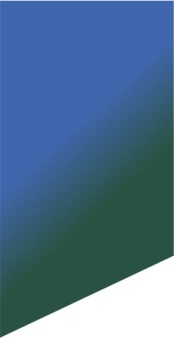 Памятка по предупреждению травмирования и гибели
детей при падении из окон жилых домов
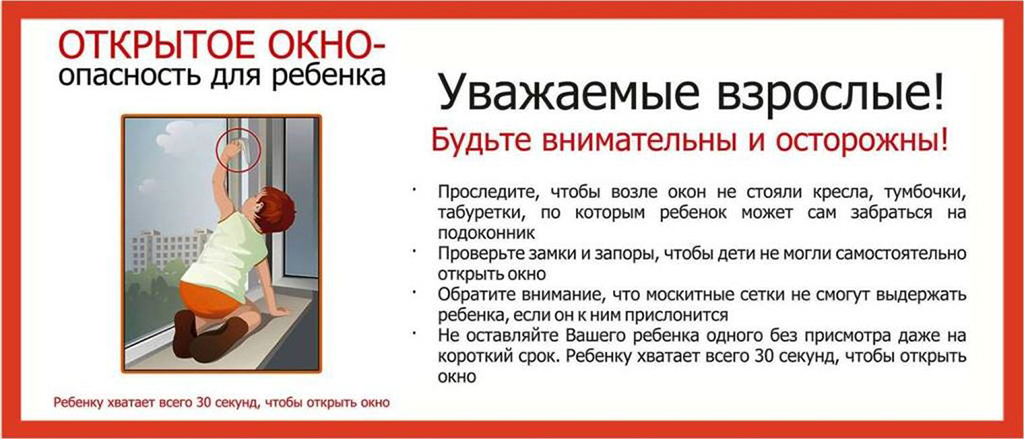 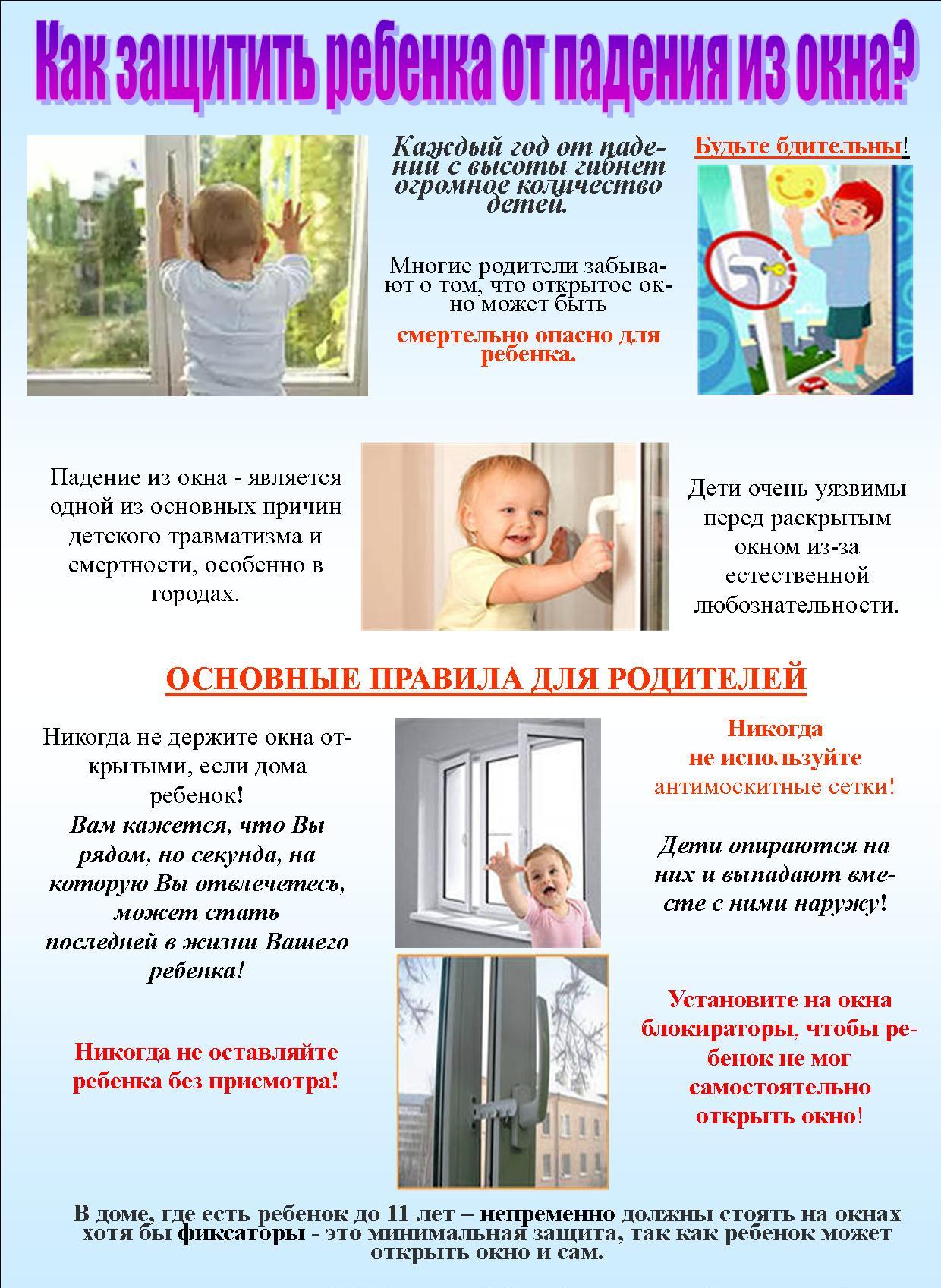 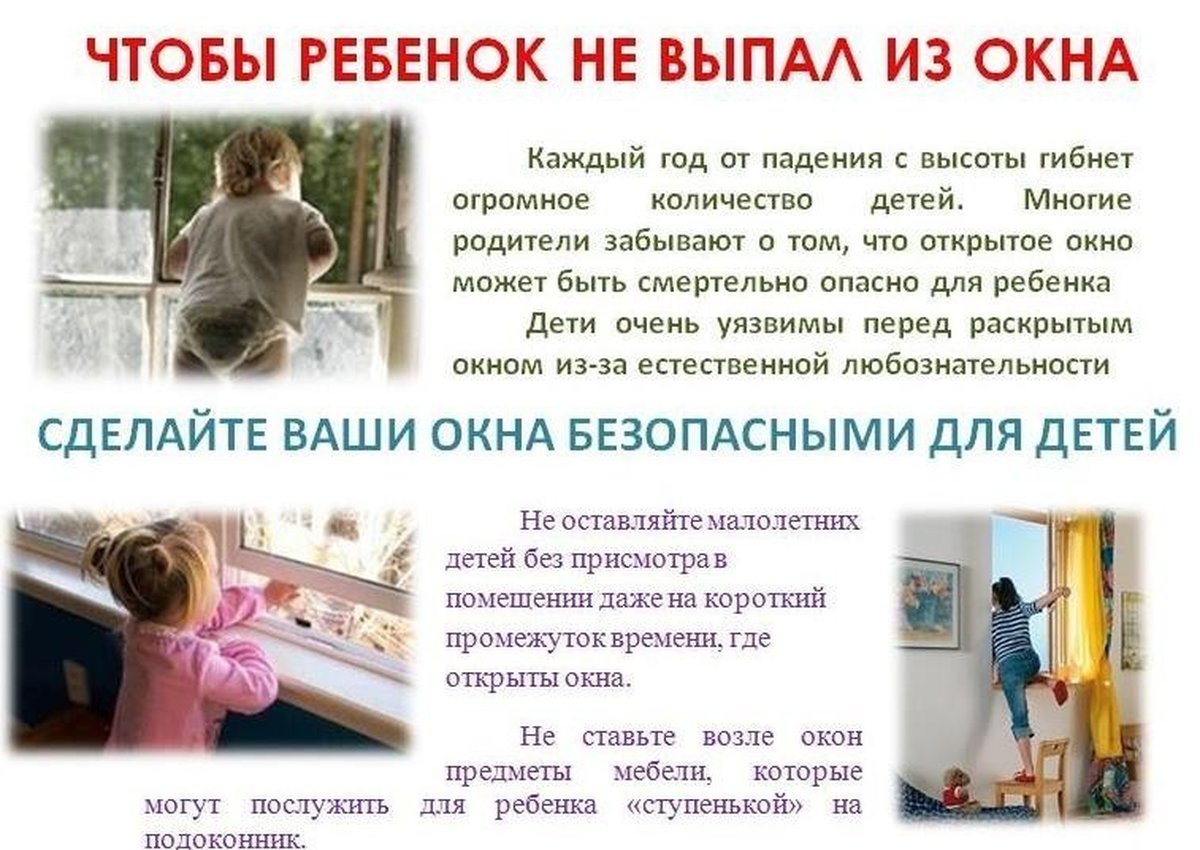 1